Figure 4. Bcl6 is expressed in corticospinal neurons by P14. (a) Corticospinal neurons retrogradely labeled with CTB ...
Cereb Cortex, Volume 18, Issue 1, January 2008, Pages 53–66, https://doi.org/10.1093/cercor/bhm031
The content of this slide may be subject to copyright: please see the slide notes for details.
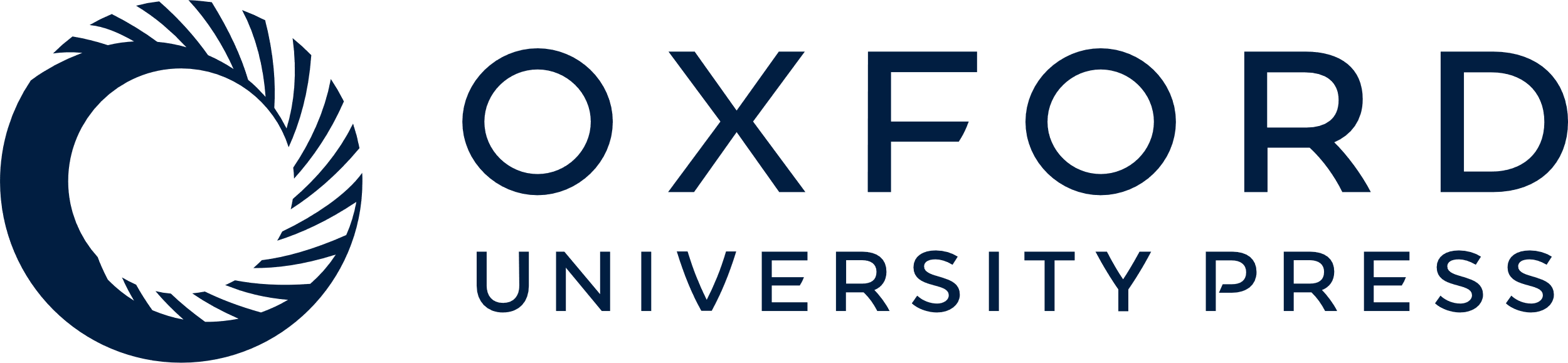 [Speaker Notes: Figure 4. Bcl6 is expressed in corticospinal neurons by P14. (a) Corticospinal neurons retrogradely labeled with CTB injected into the thoracic spinal cord at P10. (a′) The same section as in a photographed to reveal the in situ hybridization signal for Bcl6. (a″) An overlay of (a′) and (a″) shows that all of the retrogradely labeled corticospinal neurons express high levels of Bcl6. Arrows highlight the same cells in all 3 images. Scale bar: 100 μm.


Unless provided in the caption above, the following copyright applies to the content of this slide: © The Author 2007. Published by Oxford University Press. All rights reserved. For permissions, please e-mail: journals.permissions@oxfordjournals.org]